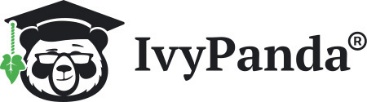 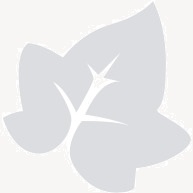 The Title of the PowerPoint Presentation
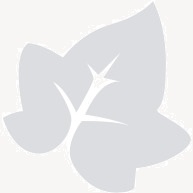 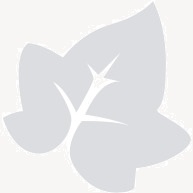 Your First Name Last Name
Date
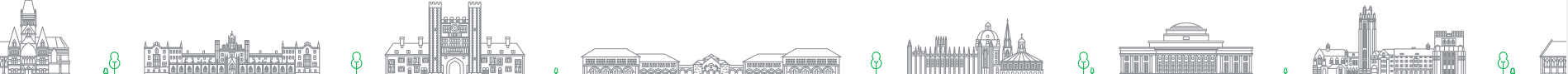 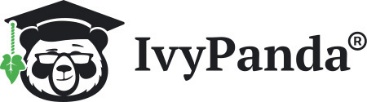 Introduction
Bullet point 1.
Bullet point 2 (Author1 20).
Bullet point 3.
Bullet point 4.
Bullet point 5 (Author2 24).
Bullet point 6.
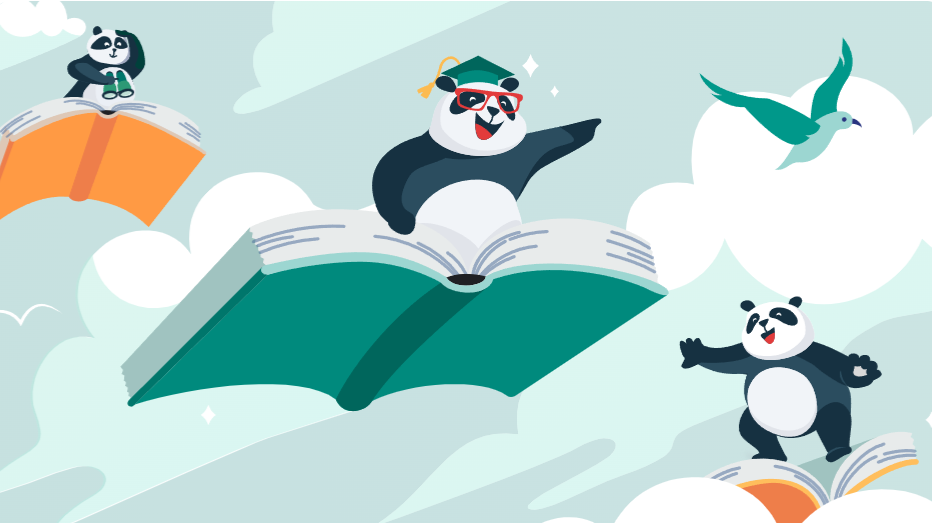 (Source: https://ivypanda.com/)
Template prepared for IvyPanda Annual Writing Contest Scholarship                                                                                                                                                                  2
[Speaker Notes: Each slide in this presentation should include speaker notes of 100 to 150 words. These notes should serve as a smooth, coherent explanation of the slide’s content, providing additional context or detail to support the bullet points shown.
For this slide, titled "Introduction," the speaker notes should expand on each bullet point. For example, explain the importance of [Bullet Point 1] and how it connects to the broader topic. Highlight that [Bullet Point 2] references Author1's research, elaborating on its relevance. Similarly, detail how [Bullet Point 3] and [Bullet Point 4] contribute to the central message. When addressing [Bullet Point 5], cite Author2's work and its significance. Finally, wrap up with [Bullet Point 6], ensuring it ties the content together and transitions smoothly to the next slide.
This approach ensures clarity and flow, helping deliver an impactful presentation.]
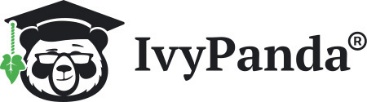 Topic 1
Bullet point 1.
Bullet point 2 (Author3 24).
Bullet point 3.
Bullet point 4.
Bullet point 5 (Author2 25).
Bullet point 6.
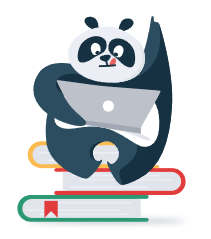 (Source: https://service.ivypanda.com/)
Template prepared for IvyPanda Annual Writing Contest Scholarship                                                                                                                                                                  3
[Speaker Notes: Each slide in this presentation should include speaker notes of 100 to 150 words. These notes should serve as a smooth, coherent explanation of the slide’s content, providing additional context or detail to support the bullet points shown.
Text…]
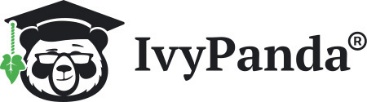 Topic 2
Bullet point 1.
Bullet point 2 (Author2 42).
Bullet point 3.
Bullet point 4.
Bullet point 5 (Author1 40).
Bullet point 6.
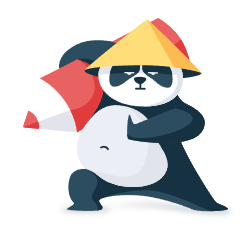 (Source: https://service.ivypanda.com/)
Template prepared for IvyPanda Annual Writing Contest Scholarship                                                                                                                                                                  4
[Speaker Notes: Each slide in this presentation should include speaker notes of 100 to 150 words. These notes should serve as a smooth, coherent explanation of the slide’s content, providing additional context or detail to support the bullet points shown.
Text…]
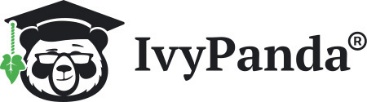 Topic 3
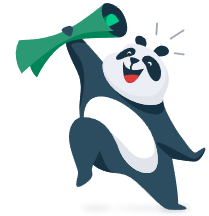 Bullet point 1.
Bullet point 2 (Author2 24).
Bullet point 3.
Bullet point 4.
Bullet point 5 (Author2 25).
Bullet point 6.
(Source: https://service.ivypanda.com/)
Template prepared for IvyPanda Annual Writing Contest Scholarship                                                                                                                                                                  5
[Speaker Notes: Each slide in this presentation should include speaker notes of 100 to 150 words. These notes should serve as a smooth, coherent explanation of the slide’s content, providing additional context or detail to support the bullet points shown.
Text…]
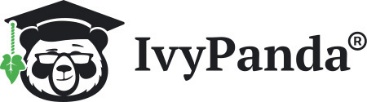 Topic 4
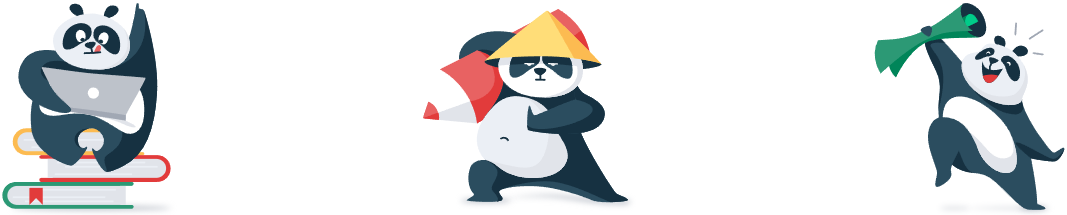 (Source: https://service.ivypanda.com/)
Bullet point 1.
Bullet point 2.
Bullet point 3.
Template prepared for IvyPanda Annual Writing Contest Scholarship                                                                                                                                                                  6
[Speaker Notes: Each slide in this presentation should include speaker notes of 100 to 150 words. These notes should serve as a smooth, coherent explanation of the slide’s content, providing additional context or detail to support the bullet points shown.
Text…]
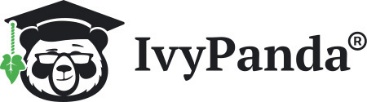 Conclusion
Bullet point 1.
Bullet point 2.
Bullet point 3.
Bullet point 4.
Bullet point 5.
Bullet point 6.
Template prepared for IvyPanda Annual Writing Contest Scholarship                                                                                                                                                                  7
[Speaker Notes: Each slide in this presentation should include speaker notes of 100 to 150 words. These notes should serve as a smooth, coherent explanation of the slide’s content, providing additional context or detail to support the bullet points shown.
Text…]
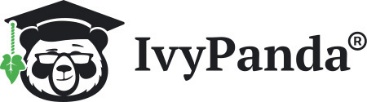 Works Cited
Author1, First Name. “Title of an Article.” Title of Periodical, vol. x, no. x, Year, pp. xx–xx.
Author2, First Name. Title of Book. Publisher, Publication Date. 
Author3, First Name. “Title of an Article.” Title of Periodical, vol. x, no. x, Date Mon. Year, www.link.com.
Template prepared for IvyPanda Annual Writing Contest Scholarship                                                                                                                                                                  8